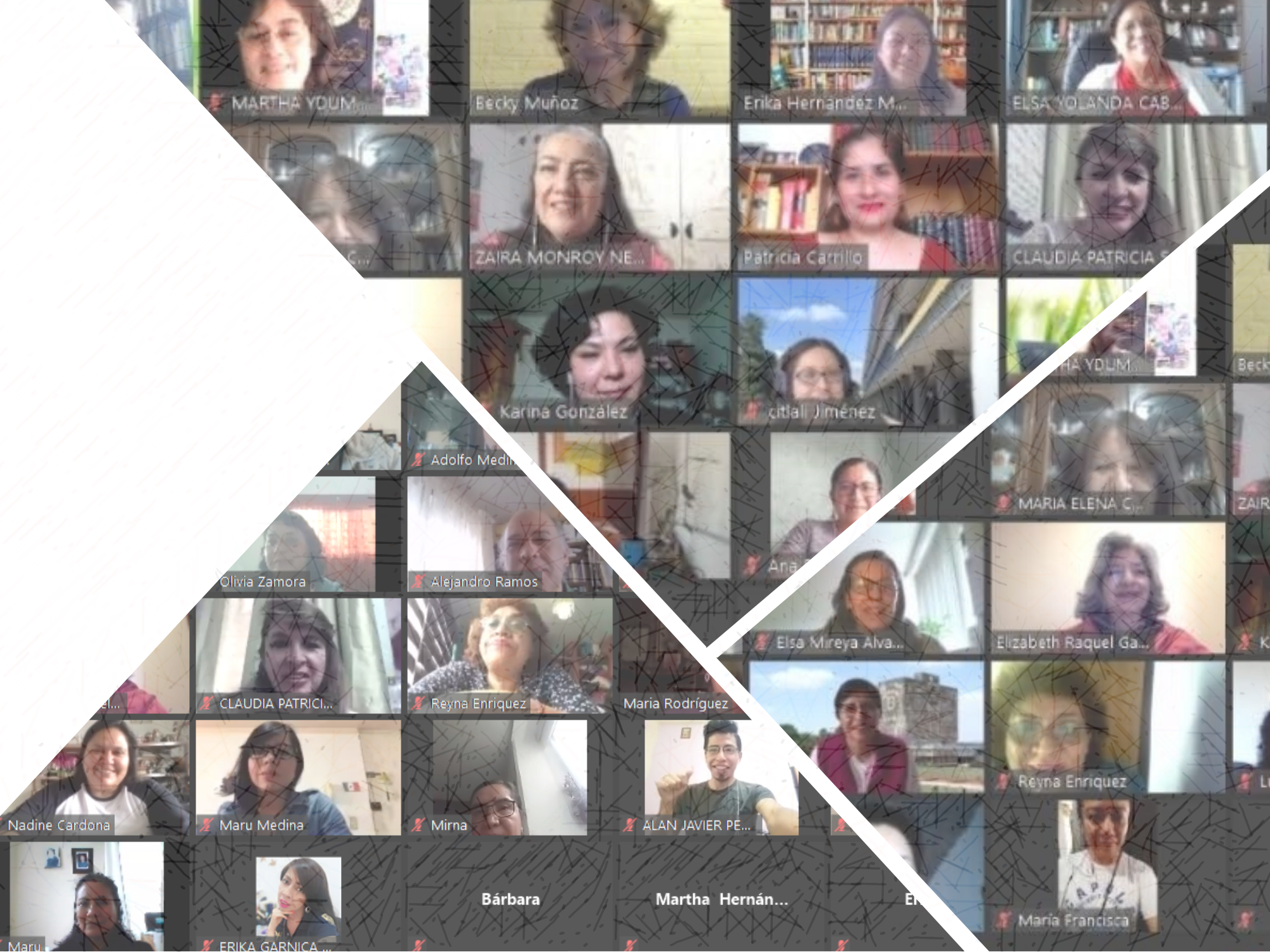 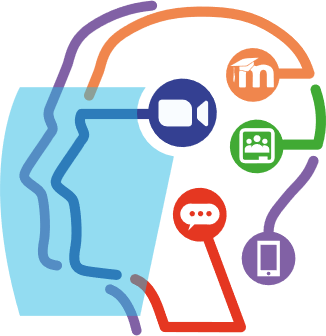 Kit de Sobrevivencia para la nueva docenciaCategoría: Experiencia Docente
Acompañamiento y apoyo docente
Ciclo escolar 2020-2021
Elizabeth García Galindo
Elizabeth Raquel García Olmos
Rafael Ernesto Sánchez Suárez
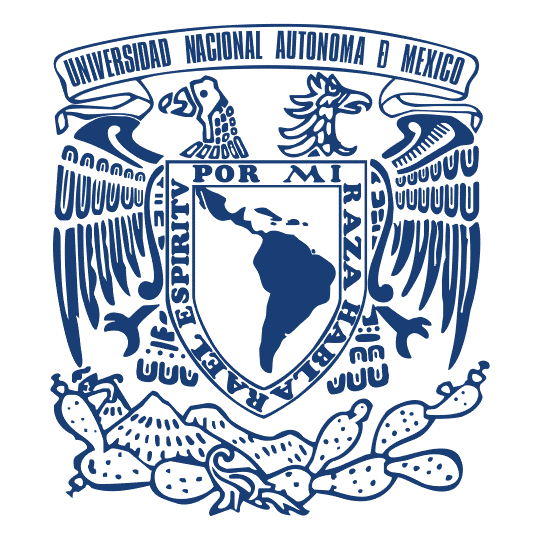 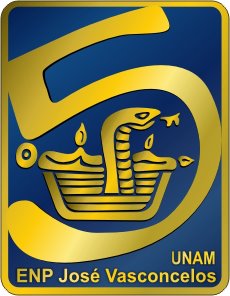 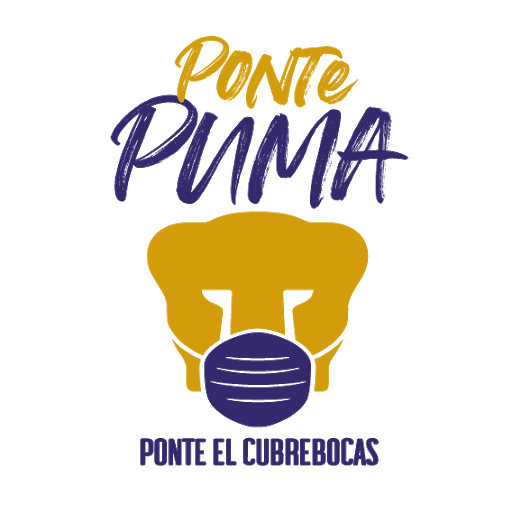 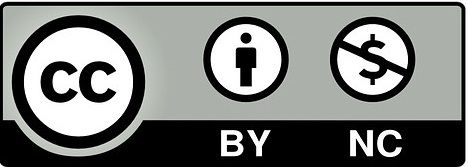 2
Programa de Actualización en el uso de herramientas digitales
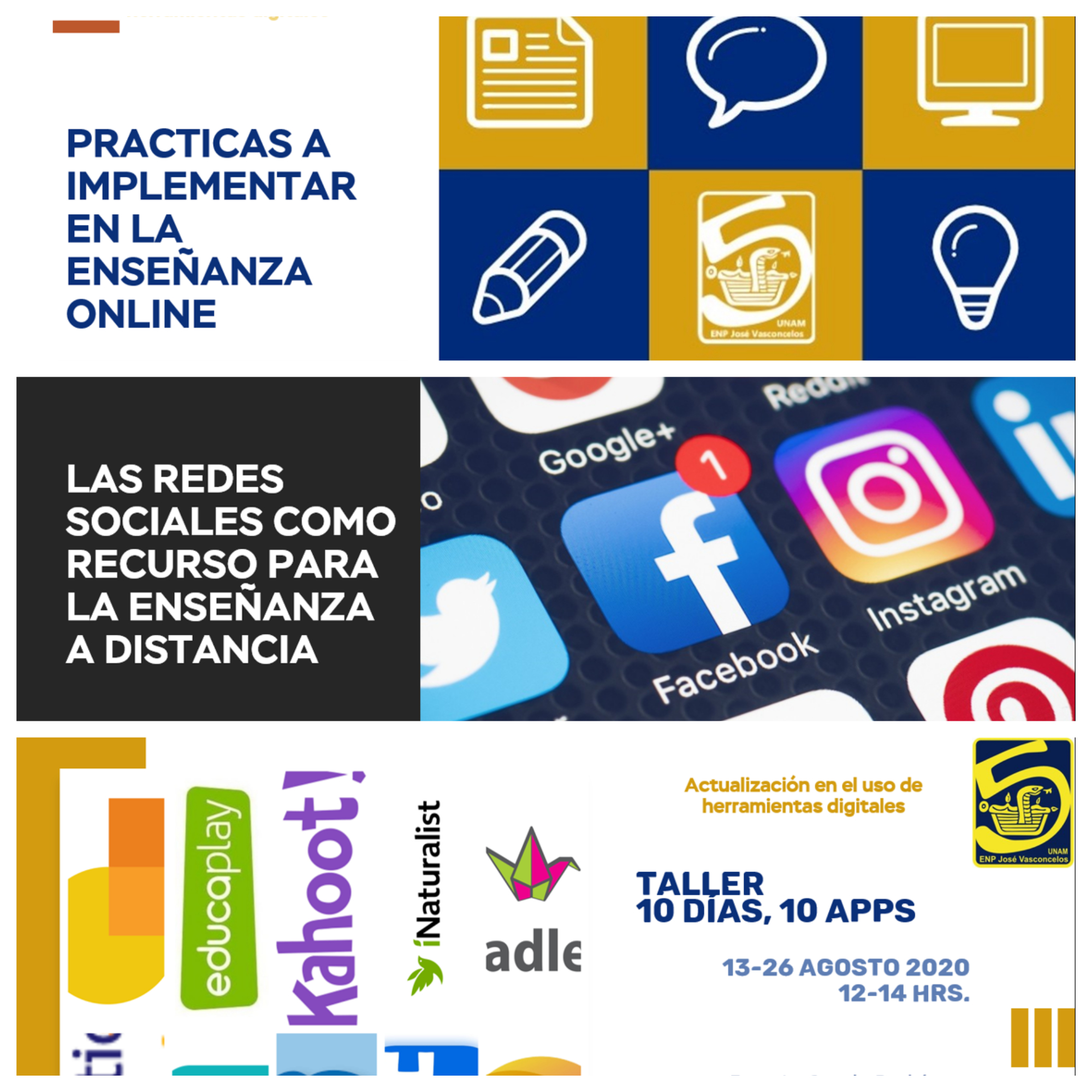 En el marco de la emergencia sanitaria por el COVID-19 en el Plantel 5 se implementó el Programa de Actualización en el uso de herramientas digitales, durante el período interanual en donde se impartieron un curso y tres talleres del 27 de julio al 4 de septiembre de 2020.
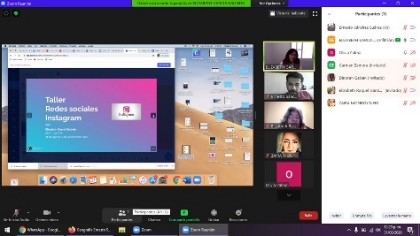 3
Programa de Actualización en el uso de herramientas digitales
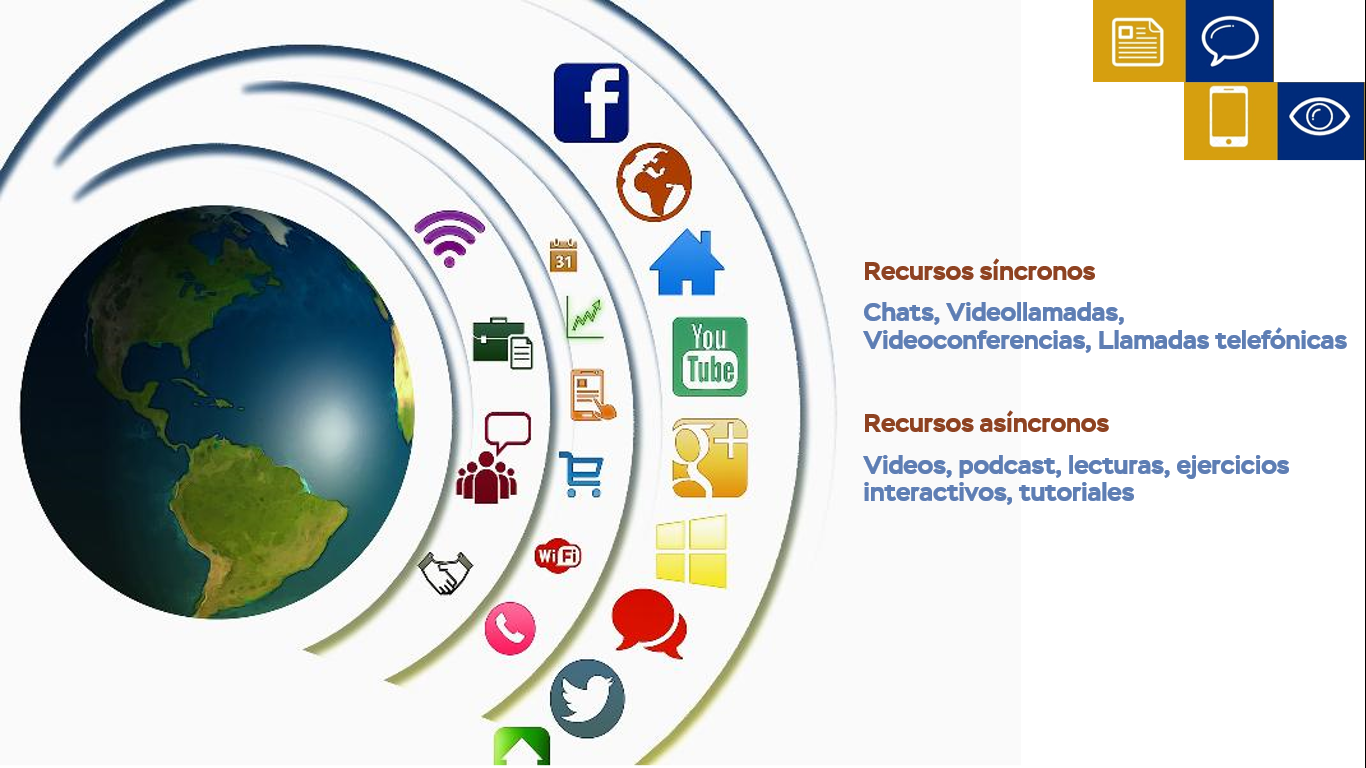 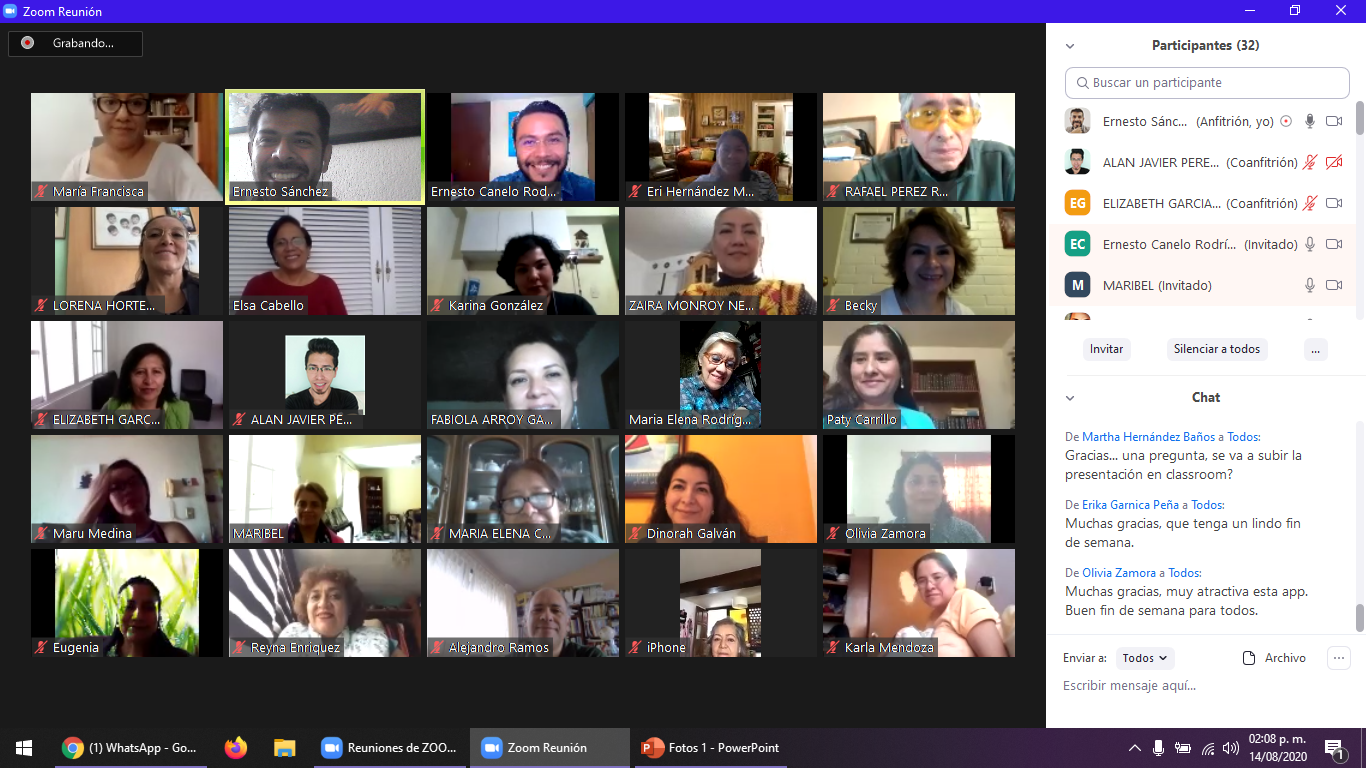 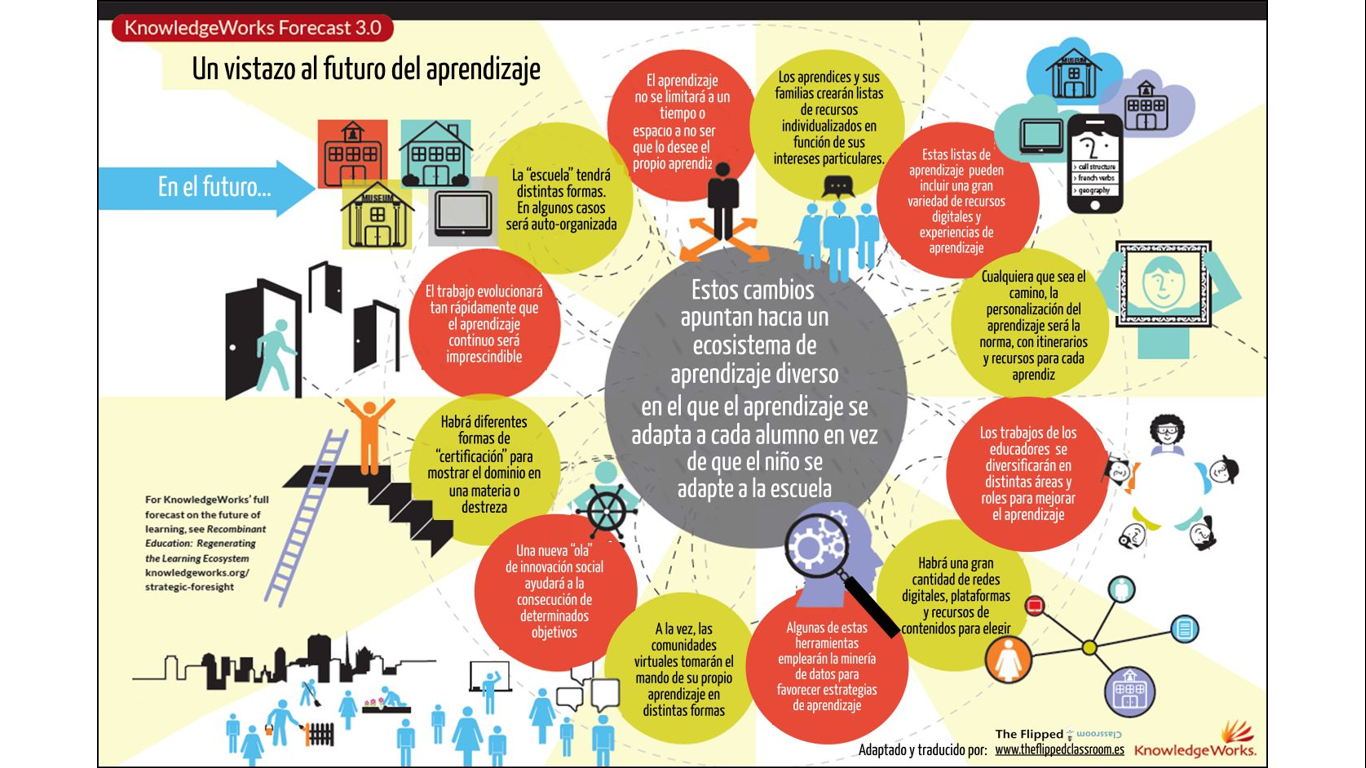 Estos eventos de formación académica tuvieron la intención de motivar a l@s profesor@s participantes para desarrollar los cursos en línea y brindarles el conocimiento de diversas apps.
4
Aplicaciones
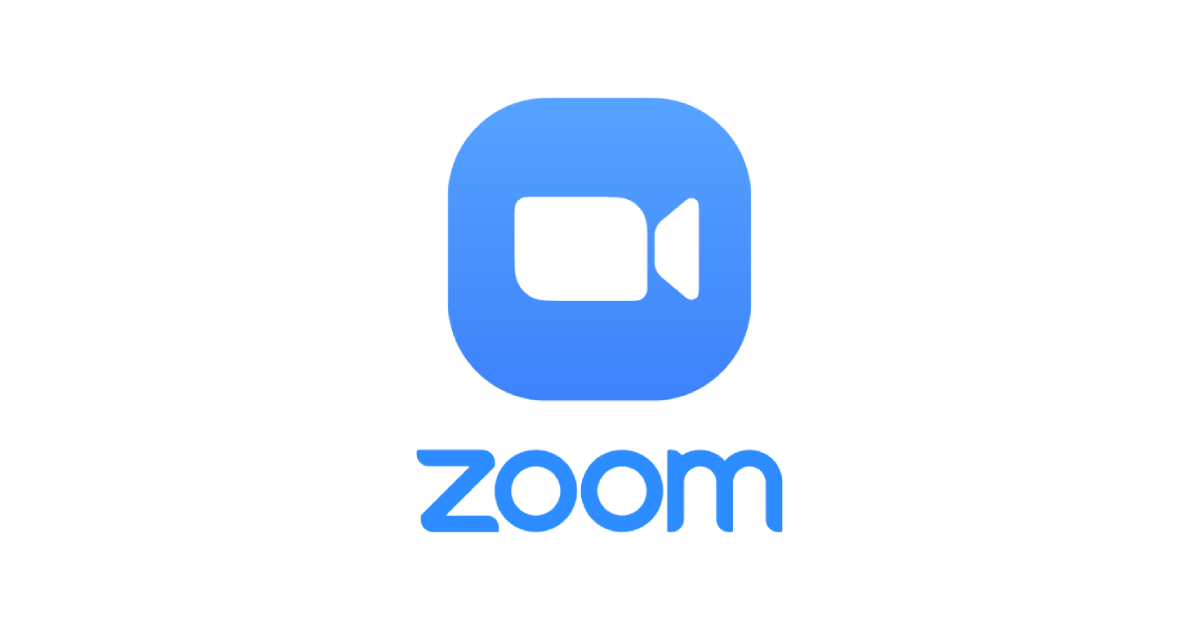 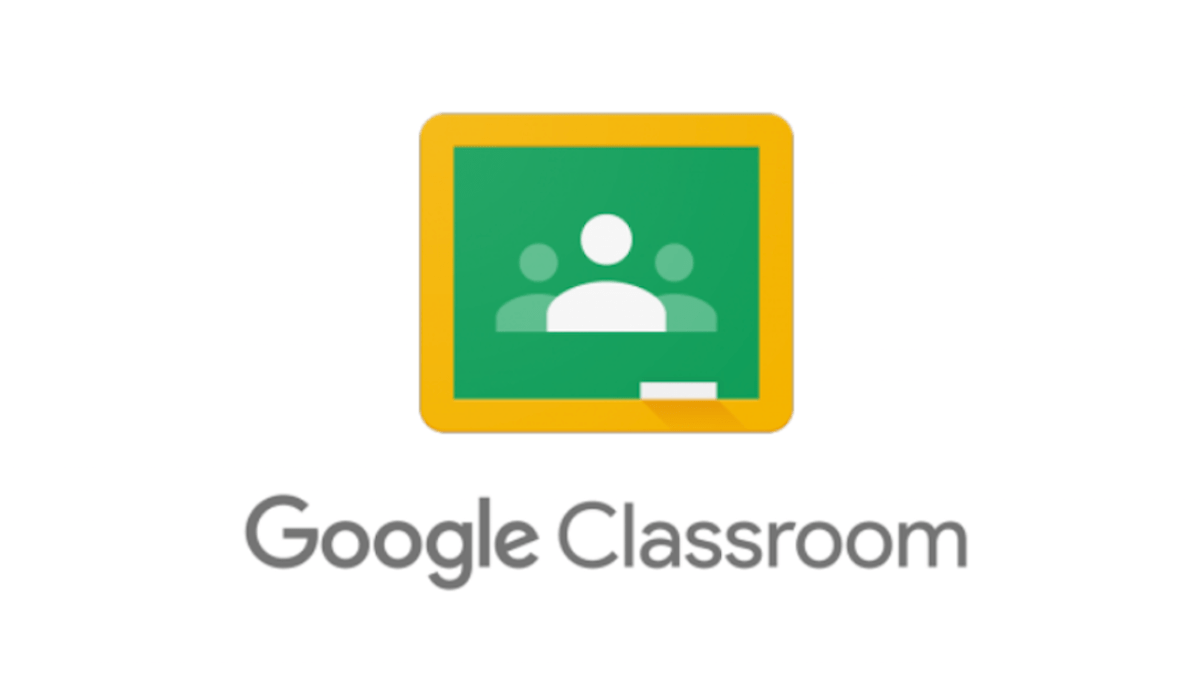 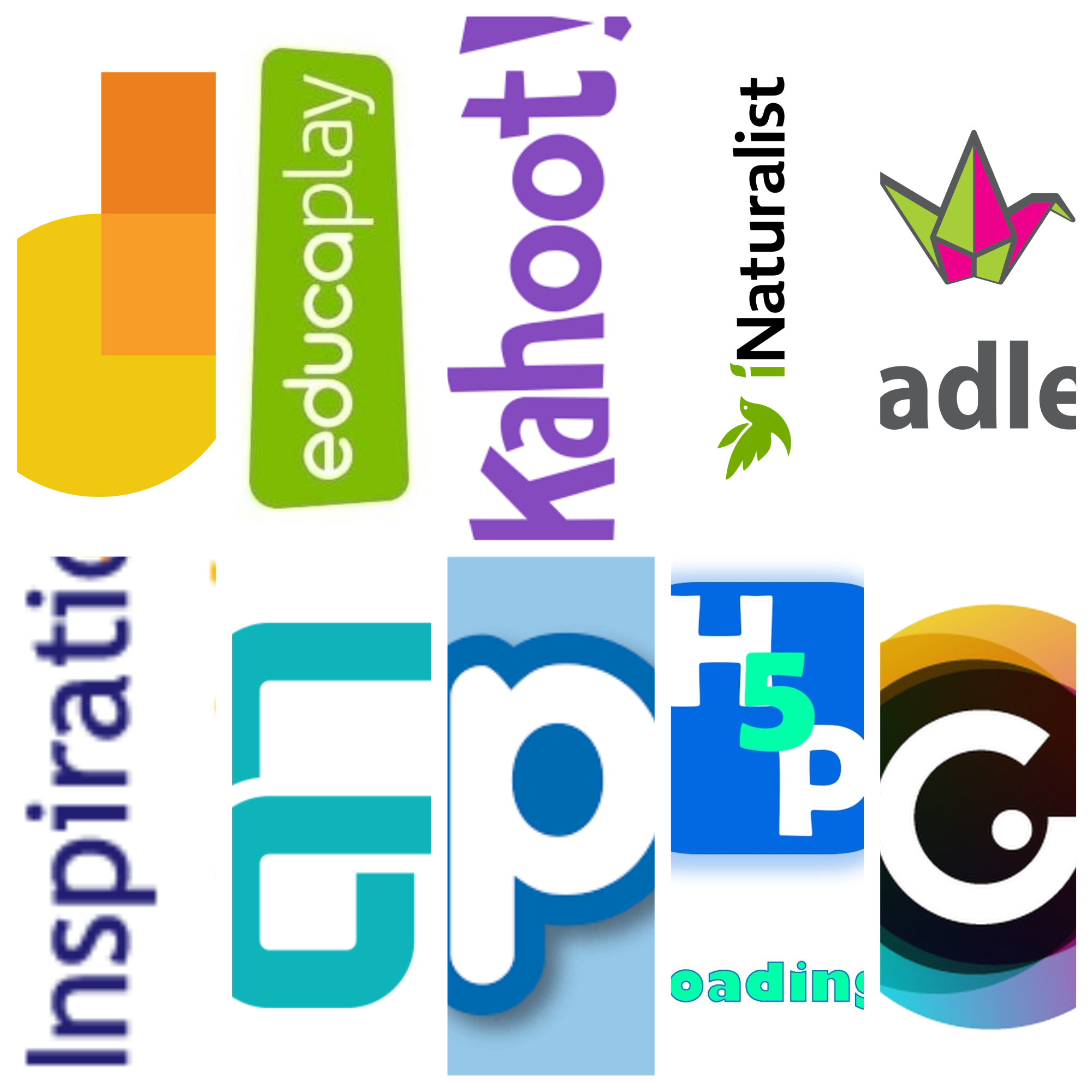 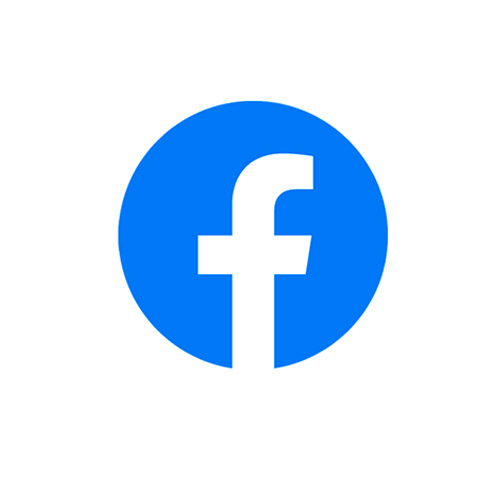 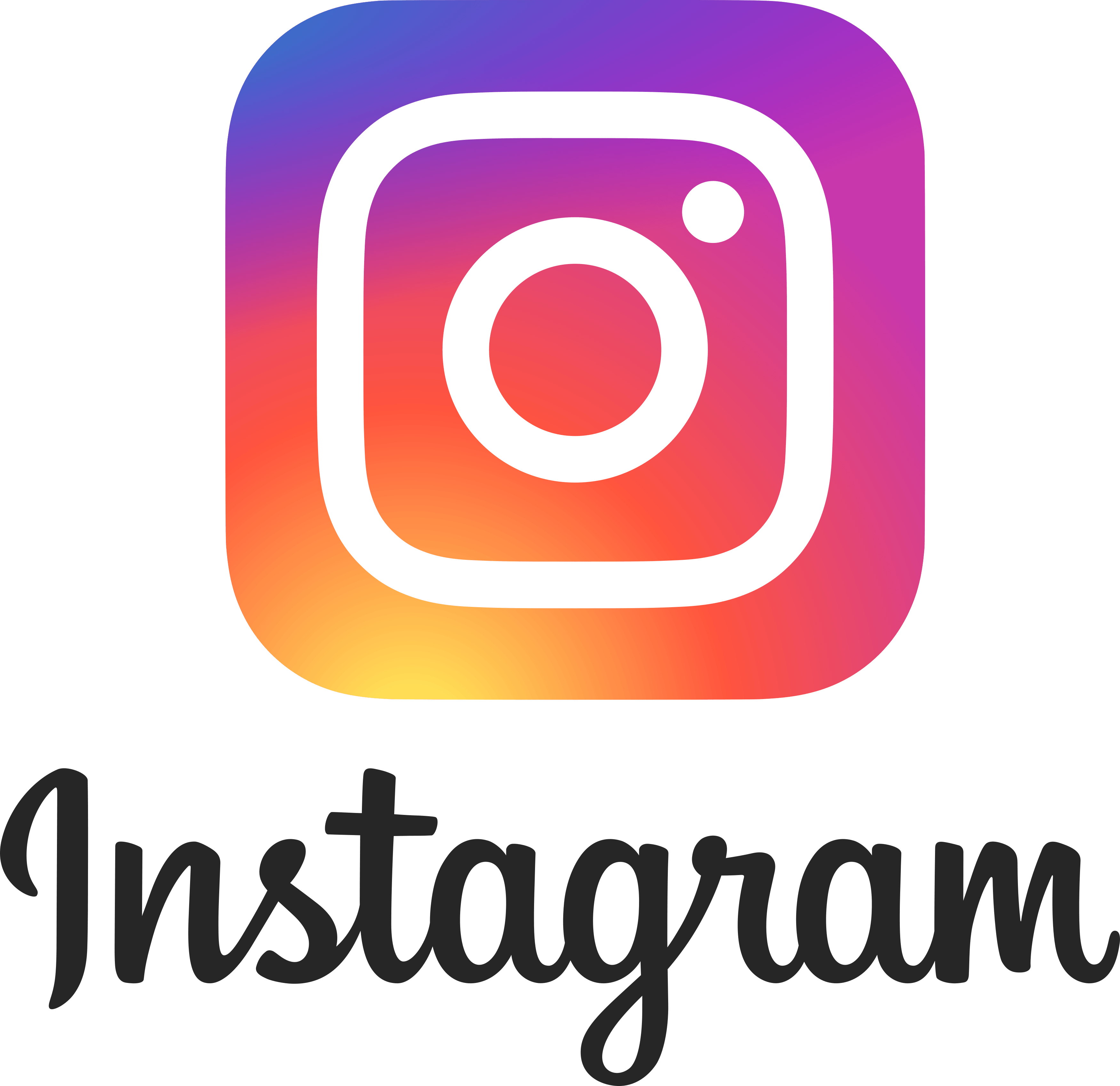 5
A partir de estas experiencias de formación se decidió conformar el
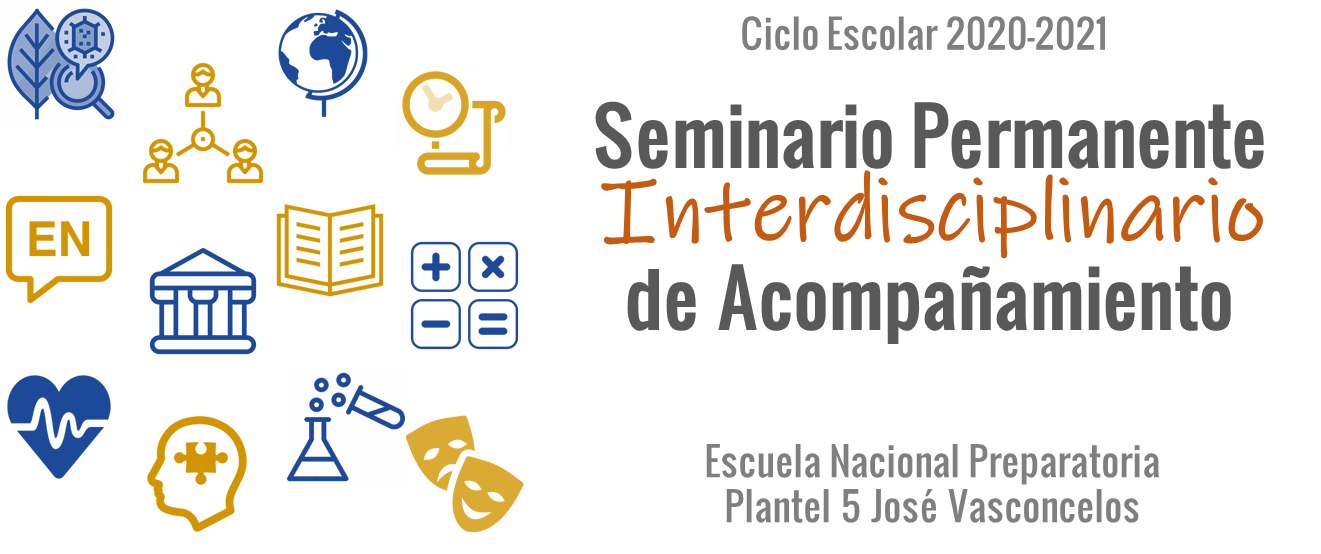 40 profesor@s
14 Colegios
6
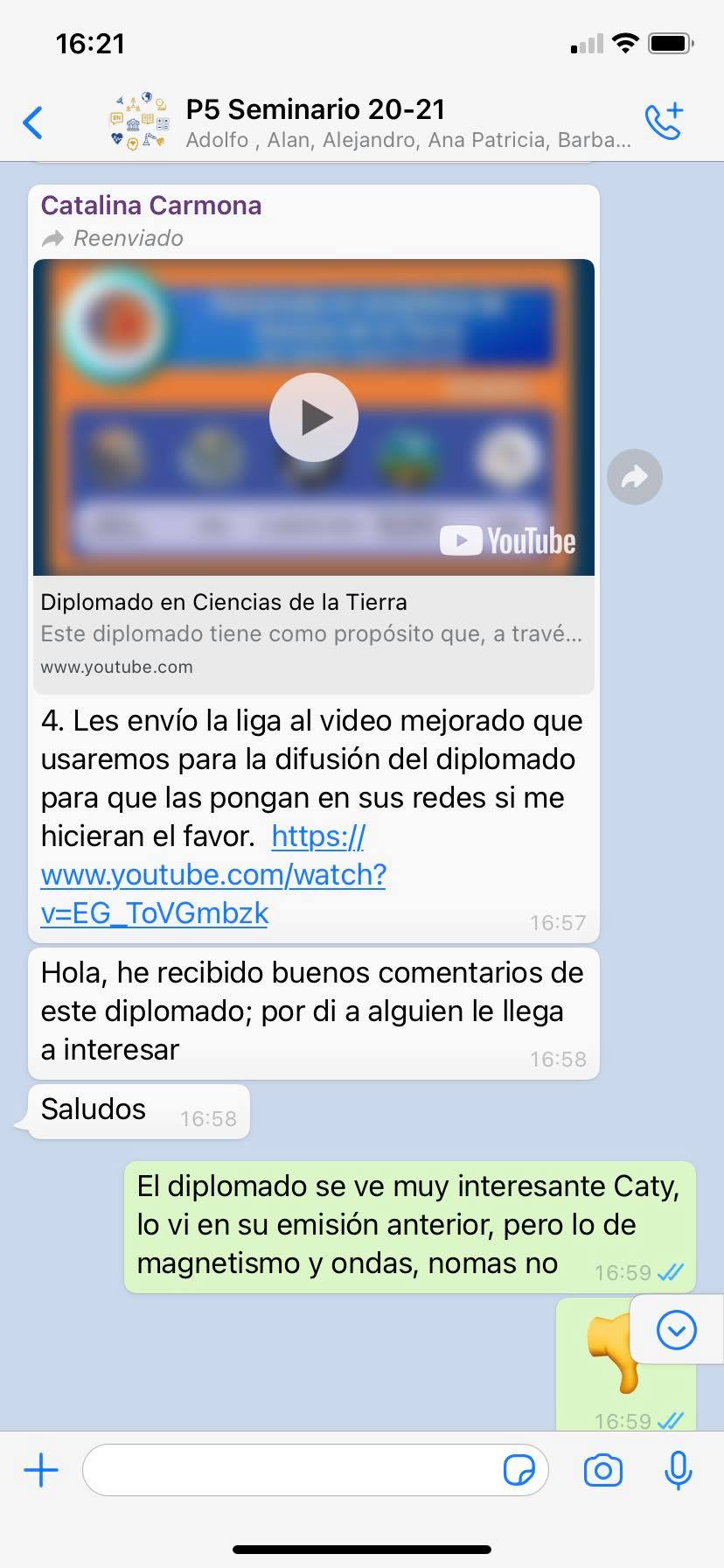 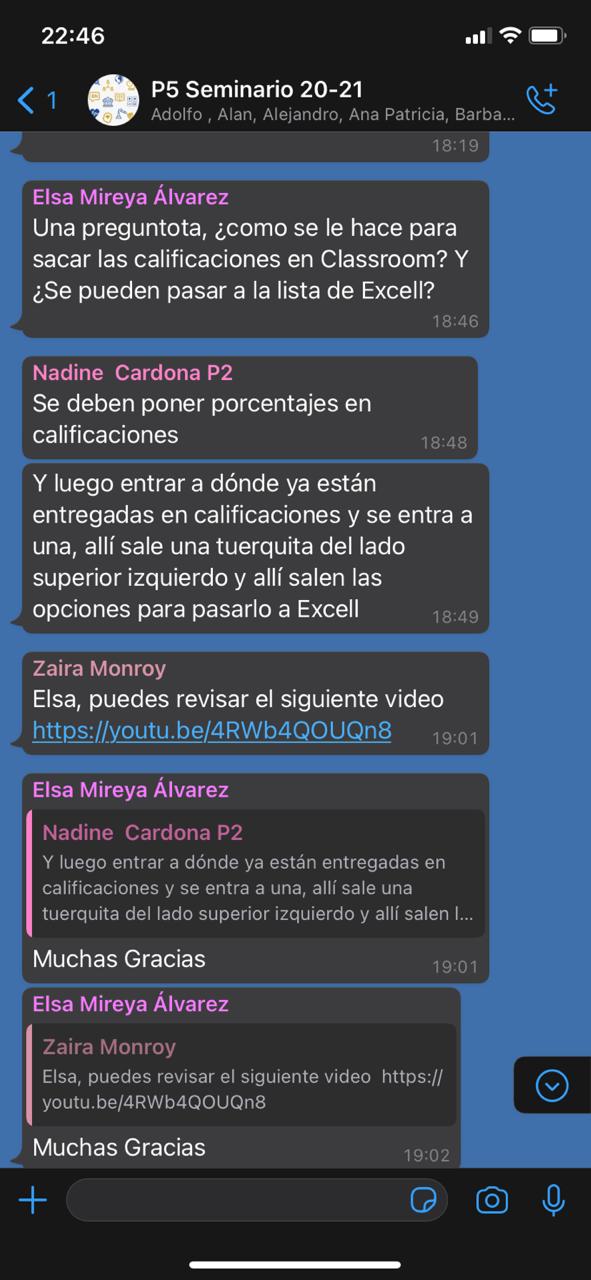 En el Seminario se ha buscado:
Solucionar dudas y brindar apoyo para la resolución de situaciones con el trabajo online.
Compartir eventos que se realizan en la ENP y en la UNAM.
7
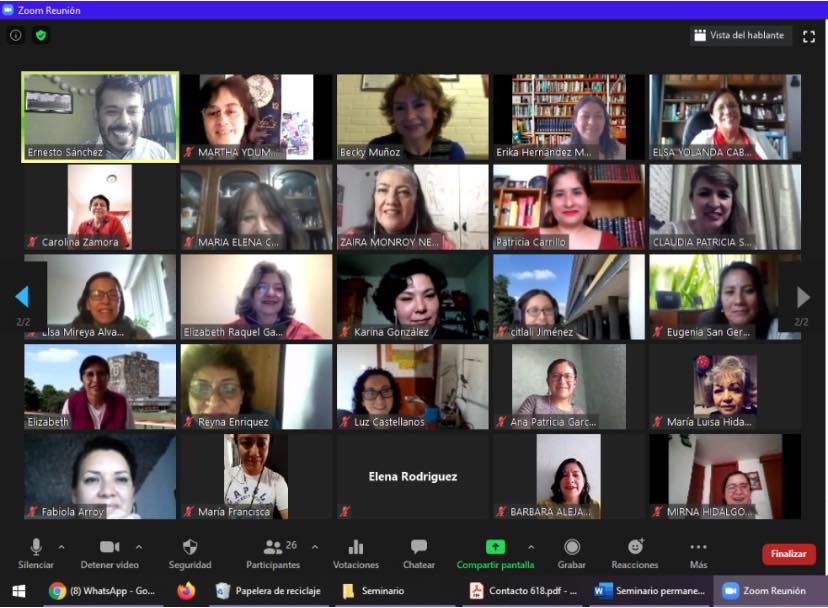 En el Seminario se ha logrado:
Compartir las experiencias docentes que se han adquirido en estos meses de trabajo.
Generar un diagnóstico con 4572 alumnos sobre aspectos tecnológicos y emocionales.
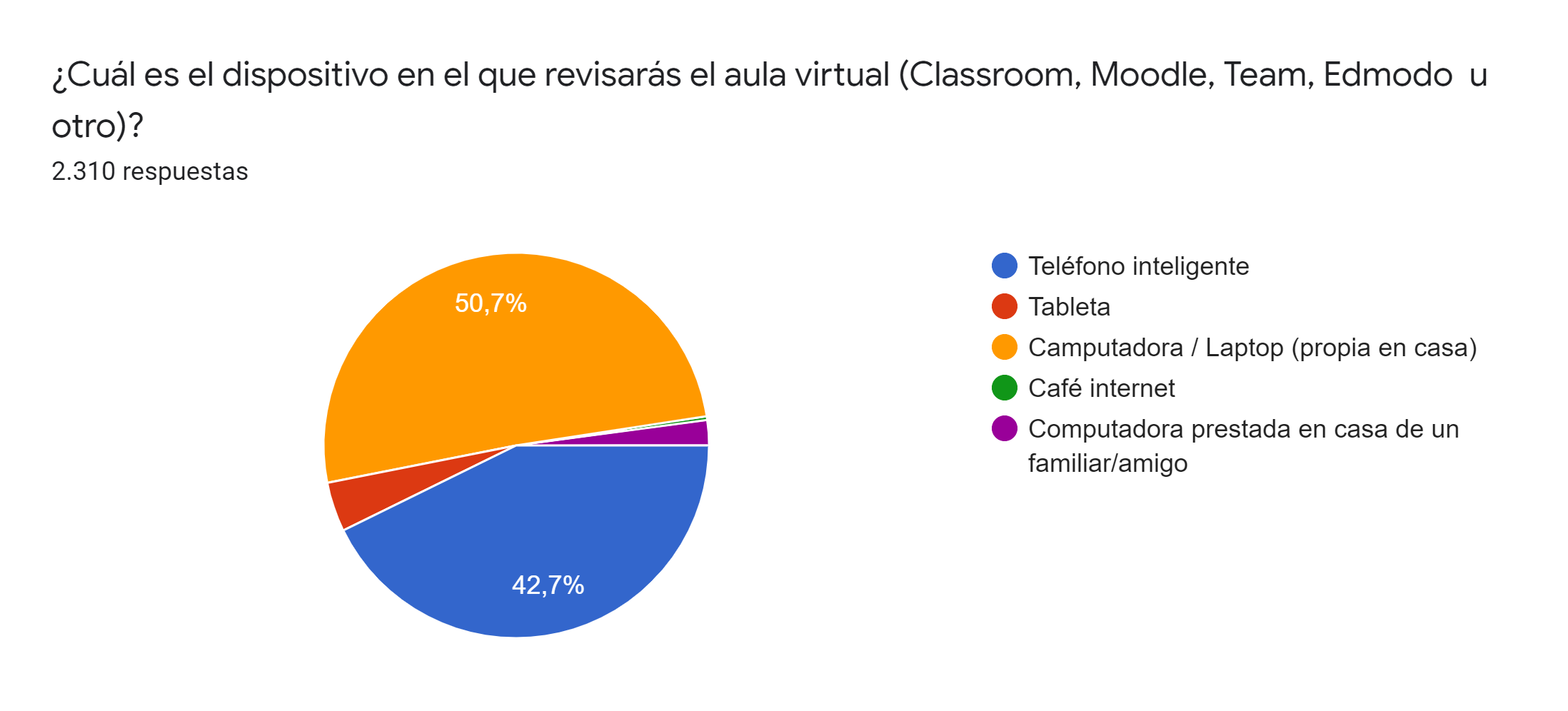 8
En este Seminario participan:
Biología
	Ana Patricia García García
Ciencias Sociales
	María Francisca Balderas Rodríguez
Velia Carrillo García
Educación Física
	Adolfo Medina Barrera
Geografía
	Elsa Mireya Alvarez Cruz
	María Elena Calzada García
	Paola Gabriela Cueto Jiménez
	Martha Yduma Hernández Baños
	Erika Hernández Martínez
	Eva Citlali Jiménez Rodríguez
	Alejandro Ramos Trejo
	María Eugenia San Germán Sánchez
	Rafael Ernesto Sánchez Suárez
	Carmen Carolina Zamora Guerrero
Historia
	María Elena Rodríguez Castañeda
Inglés 
	María Luisa Hidalgo Peña
Letras Clásicas
	Elizabeth García Galindo
	Elizabeth Raquel García Olmos
Literatura
	Nadine Irma Cardona Cuevas
	Patricia Carrillo Arana 
	Reyna Elizabeth Enríquez Álvarez
	Bárbara Alejandra Galindo Nájera
	Maribel García González
	Karina Kei González Iwasaki
	Erika Hernández Sánchez
	Rosaura Herrejón García
	Mirna Hidalgo Morales
	Claudia Patricia Sierra Sánchez
Matemáticas
Carlos González Romero	
Olivia Palma Avendaño
Morfología, Fisiología y Salud
	Fabiola Arroy Gallegos
	Elsa Yolanda Cabello Agüeros
	María Eugenia Medina Barrera
	Lorena Hortensia Vázquez Bustos
Orientacíón
	Zaíra Monroy Neri
Psicología
	Jocabed Ruiz Guerra
Química
	Catalina Carmona Téllez
	María de la Luz Castellanos Cárdenas
	Alan Javier Pérez Vázquez
Teatro
	Rebeca Muñoz Sigüenza
MUCHAS  GRACIAS